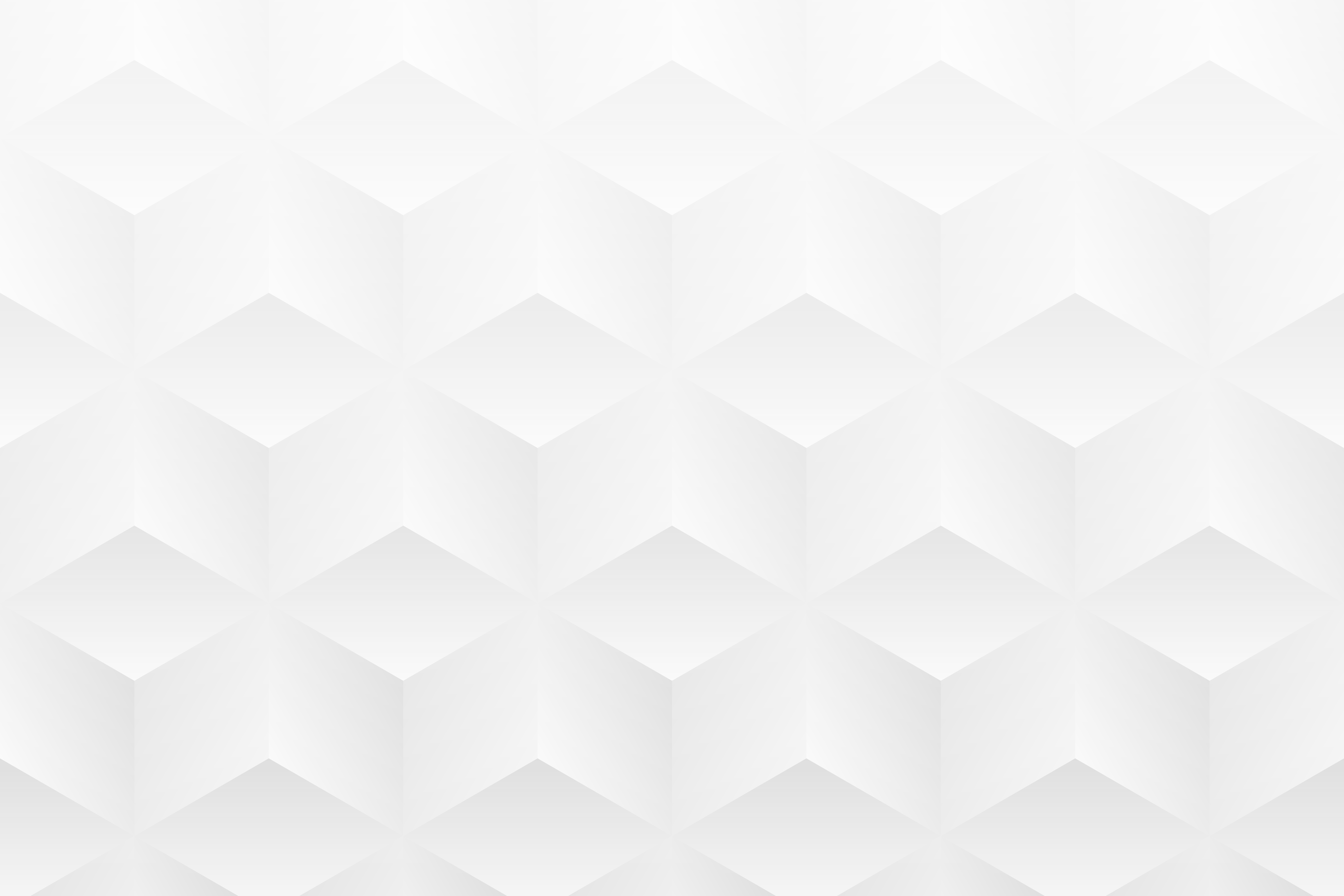 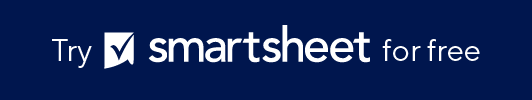 VALUE PROPOSITION BUSINESS MODEL CANVAS TEMPLATE
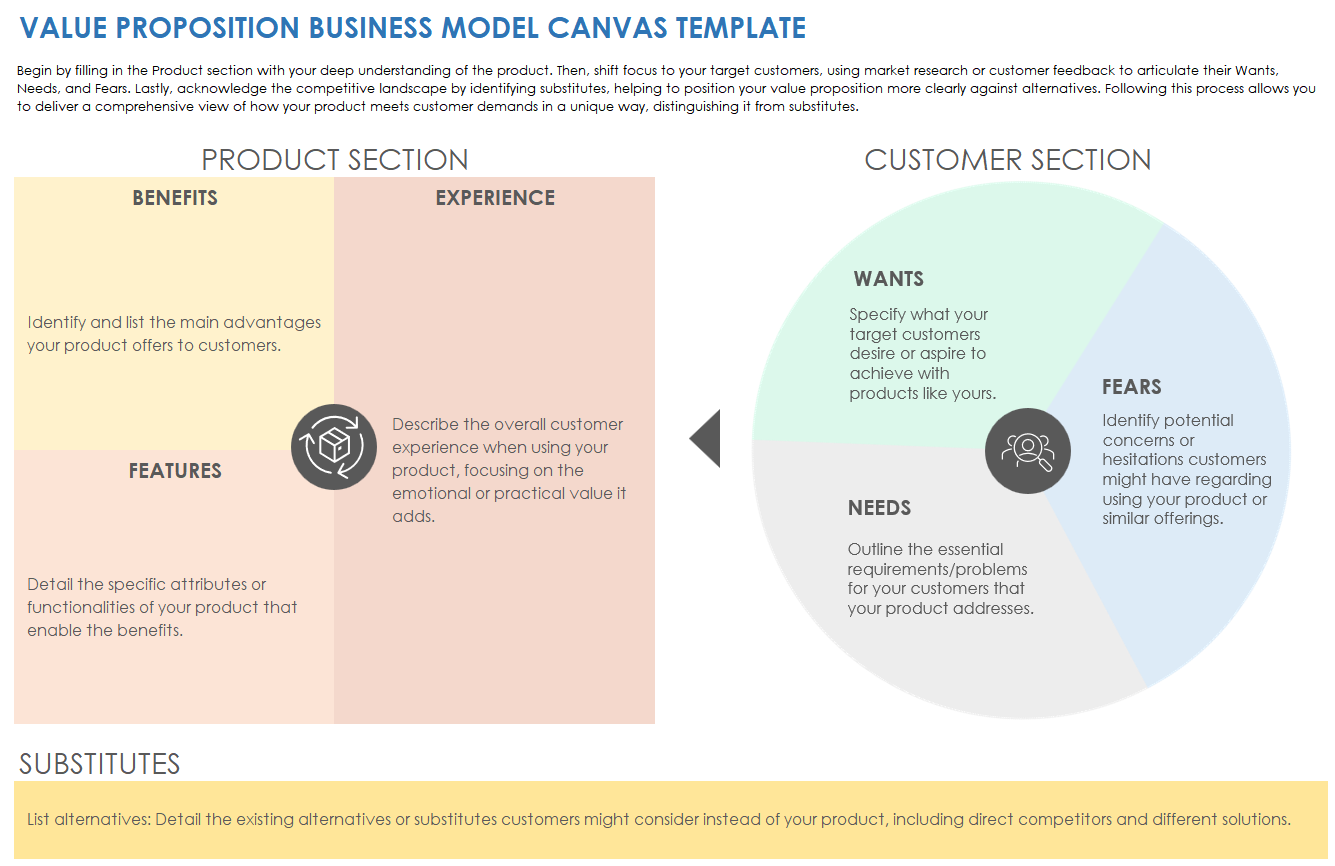 VALUE PROPOSITION BUSINESS MODEL CANVAS
On the next slide, begin by filling in the Product section with your deep understanding of the product. Then, shift focus to your target customers, using market research or customer feedback to articulate their Wants, Needs, and Fears. Lastly, acknowledge the competitive landscape by identifying substitutes, helping to position your value proposition more clearly against alternatives. Following this process allows you to deliver a comprehensive view of how your product meets customer demands in a unique way, distinguishing it from substitutes.
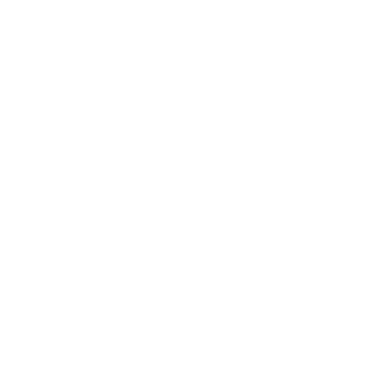 VALUE PROPOSITION BUSINESS MODEL CANVAS TEMPLATE
PRODUCT SECTION
CUSTOMER SECTION
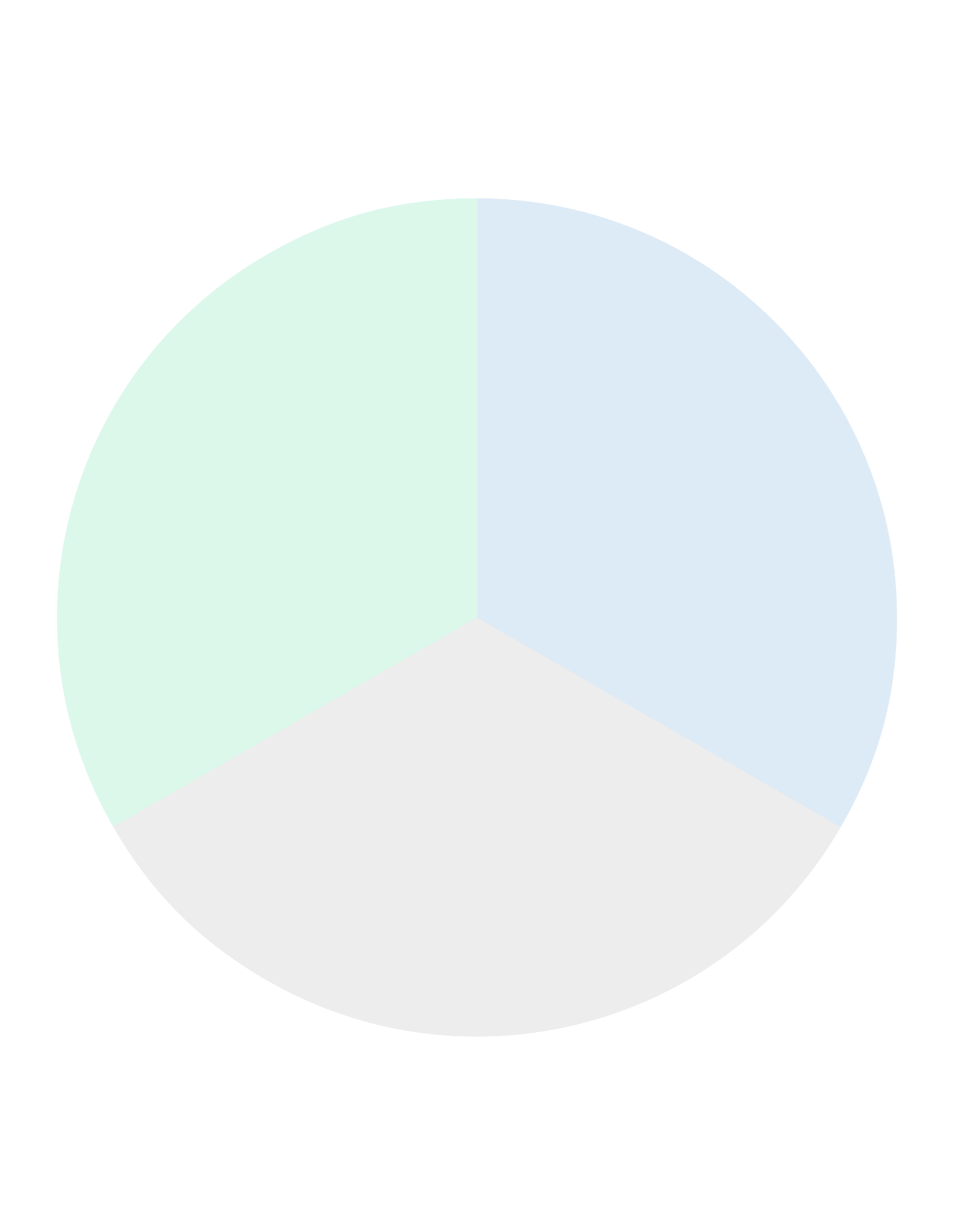 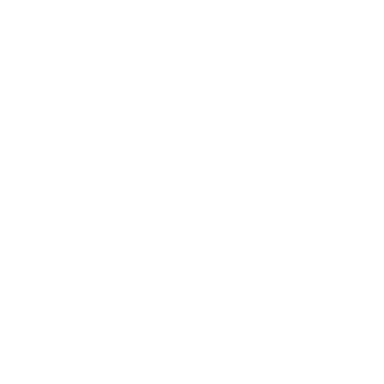 WANTS
Specify what your target customers desire or aspire to achieve with products like yours.
FEARS
Identify potential concerns or hesitations customers might have regarding using your product or similar offerings.
NEEDS
Outline the essential requirements/problems for your customers that your product addresses.